APP-542C
Build accessible Metro style apps using XAML
Alnur Ismail
Program Manager
Microsoft Corporation
Agenda
Why build accessible apps?
Does XAML support accessibility?
How it works
Verification
Why build accessible apps?
Good experience for all users
Reach more customers
17% of users have disabilities
40% of users have mild impairments
Stand out
Apps in store receive “accessible tag”
Apps are listed under accessible filter
Does XAML support accessibility?
Yes -- in some scenarios by default!
Visual Studio Express templates are accessible
Can be used with narrator
Keyboard accessible
Supports high contrast
XAML infrastructure + UIA does a lot of the hard work for you.
Automation API
AutomationPeer (base type)
ButtonAutomationPeer
GridViewAutomationPeer
etc.

AutomationProperties
Name
HelpText
etc.
Verification
Accessibility testing tools are available in the Windows8 SDK

Use Inspect to verify accessibility properties

Run AccChecker to detect common errors
Questions?
thank you
Feedback and questions http://forums.dev.windows.com 
Session feedbackhttp://bldw.in/SessionFeedback
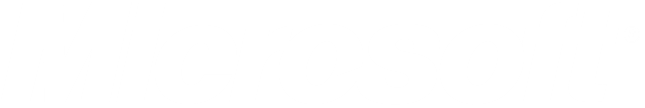 © 2011 Microsoft Corporation. All rights reserved. Microsoft, Windows, Windows Vista and other product names are or may be registered trademarks and/or trademarks in the U.S. and/or other countries.
The information herein is for informational purposes only and represents the current view of Microsoft Corporation as of the date of this presentation.  Because Microsoft must respond to changing market conditions, it should not be interpreted to be a commitment on the part of Microsoft, and Microsoft cannot guarantee the accuracy of any information provided after the date of this presentation.  MICROSOFT MAKES NO WARRANTIES, EXPRESS, IMPLIED OR STATUTORY, AS TO THE INFORMATION IN THIS PRESENTATION.
Slide annex
XAML’s UI automation tree
XAML’s logical tree
Automation tree
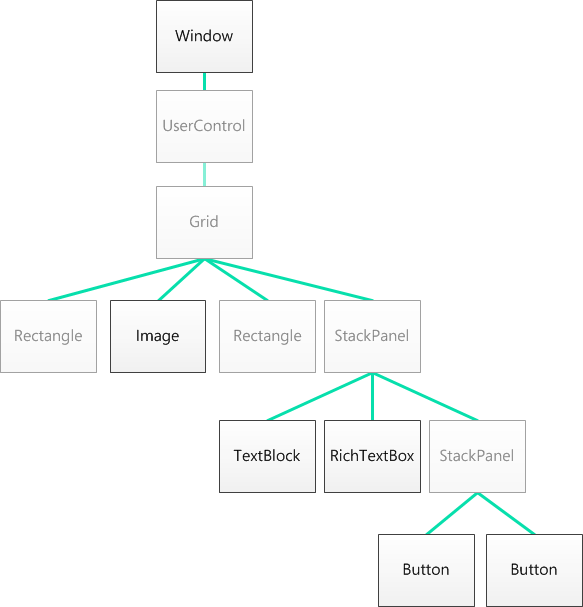 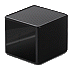 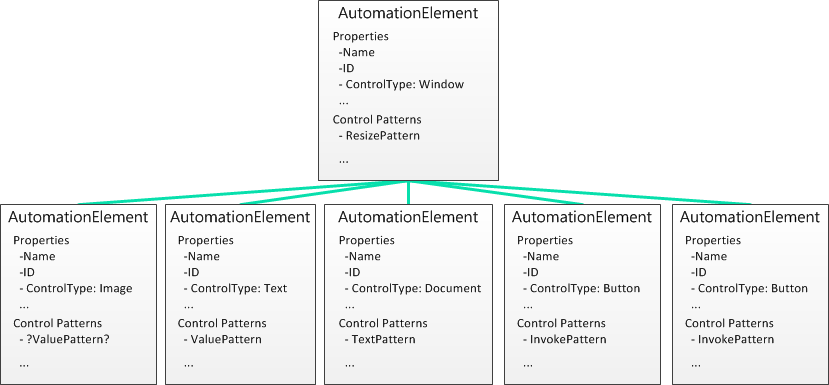 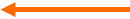 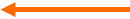 UI automation communication
XAML
Automation Client
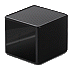 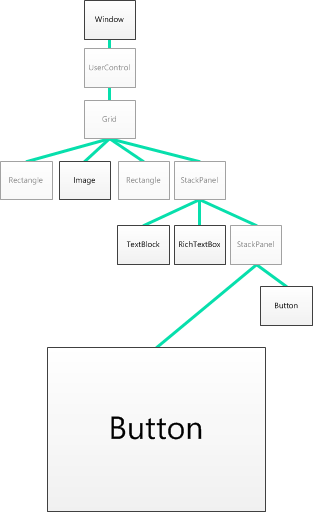 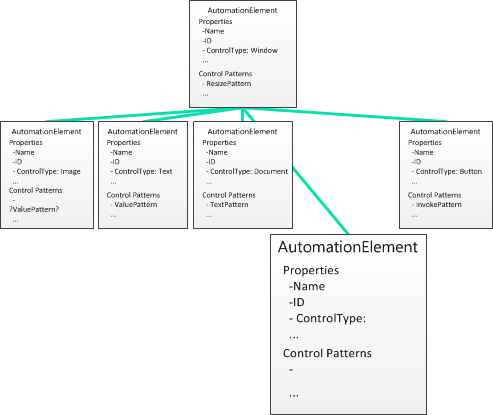 what are you?
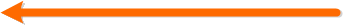 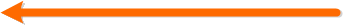 what are you?
??
UI automation communication
XAML
Automation Client
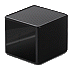 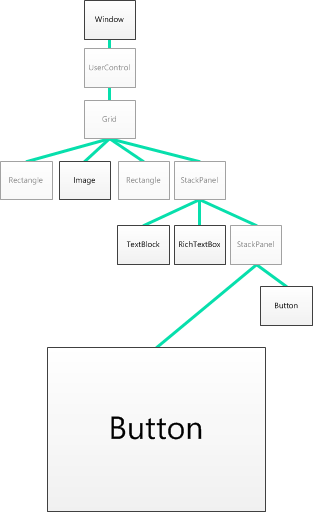 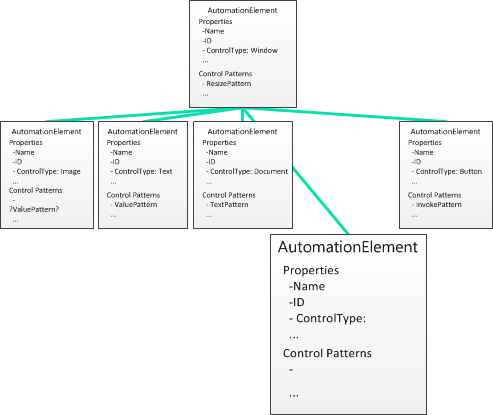 I’m a button
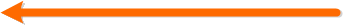 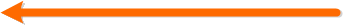 I’m a button
Button
UI automation communication
XAML
Automation Client
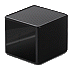 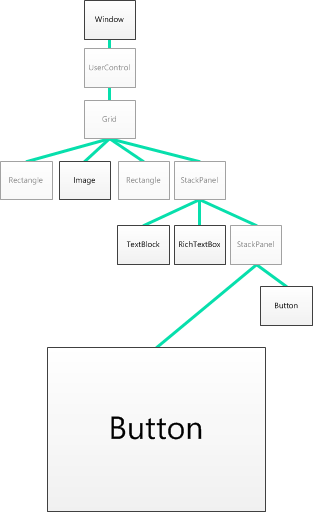 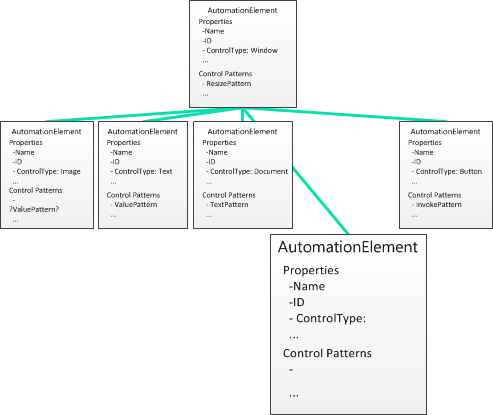 Invoke yourself
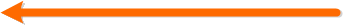 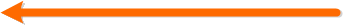 Button
Click
Invoke yourself
Invoke Pattern
Theme dictionaries and system colors
Windows 8 styles can take advantage of built in system colors

Use theme dictionaries to apply styles respective of high contrast mode

System color examples
SystemColorWindowTextBrush
SystemColorBackgroundBrush
SystemColorWindowColor
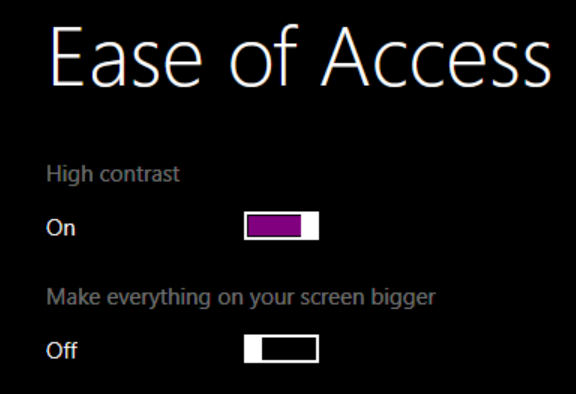 Declaring ThemeDictionaries
<ResourceDictionary>
      <ResourceDictionary.ThemeDictionaries>
        <ResourceDictionary x:Key="Default" 
		 Source ="Styles/SDKStyles.xaml"/>

        <ResourceDictionary x:Key="HighContrastWhite" 
		 Source="Styles/BaseTextStyles.Xaml"/>
        <ResourceDictionary x:Key="HighContrastBlack" 
		 Source="Styles/BaseTextStyles.Xaml"/>
        <ResourceDictionary x:Key="HighContrastCustom" 
		 Source="Styles/BaseTextStyles.Xaml"/>
      </ResourceDictionary.ThemeDictionaries >
</ResourceDictionary>
Styling with Windows system colors
<Style x:Key="TitleStyle" TargetType="TextBlock"> 
	<Setter Property="Foreground" 
		Value= "{StaticResource SystemColorWindowTextBrush}" />
	<Setter Property="FontSize" Value="16"/>
</Style>